II Semester
 BSCPHC-181: General Physics Paper II 

Unit-I: Properties of Matter 
Elasticity:   Hooke’s law, moduli of elasticity and Poisson’s ratio, derivation of relation connecting elastic constants, limiting values of Poisson’s ratio, work done (energy stored) in stretching a wire, twisting couple on a wire – work done in twisting. Beams, bending of beams uniform & non uniform, expression for bending moment, light cantilever bending with theory, I-section girders. Problems. Fluid dynamics: Surface Tension: surface tension Excess pressure inside liquid drop Surface tension by drop weight method, Interfacial tension. Problems Viscosity – Poiseuille's equation, Stokes law, Viscosity by Stokes method. Lubrication: Basics of lubricants. Problems

Unit-II: Relativity 
Inertial frames with uniform linear velocity. Galilean transformation equation, Galilean principle of relativity. Classical velocity addition theorem. Galilean invariance of space and time. Non–inertial frames with uniform linear acceleration. Fictitious forces. Search for absolute frame of reference – ether hypothesis. Velocity of light and Galilean transformation. Significance of the null result of Michelson Morley experiment. Constancy of speed of light. Postulates of special theory of relativity. Lorentz transformation (no derivation). Length contraction. Relativity of simultaneity. Time dilation, velocity addition theorem. Einstein’s mass energy equivalence- (derivation based on photon gun experiment). Relativistic expression for kinetic energy. Relation between energy and momentum. Rest mass of the photon. Minkowski’s four dimensional space time continuum. Elementary ideas of General theory of relativity. Problems.
Unit-III: Astrophysics
 Stellar parallax and units of stellar distances. Definition of arcsec, parsec (pc), astronomical unit (AU), light year (ly) and their relations. Hubble’s law. Spectra of stars and their classification. Radius of a star. Mass – Luminosity relationship and expression for lifetime
of a star. H-R diagram, Main sequence stars and their general characteristics. Star formation and main sequence evolution, White dwarfs, Pulsars, Neutron stars and Black holes. Variable stars, Supernova explosion, Chandrasekhar limit, Virial Theorem. Doppler effect of light. Universe, concept of evolution, Planck’s length and time. Experimental evidence of BigBang, Penzias and Wilson experiment. Problems.Dark Matter and Dark Energy (Mention) 

Unit-IV: Waves & Oscillations 
Free and forced oscillations: Equation for a harmonic oscillator. Free oscillations, damped oscillations. Setting up of equation for forced oscillations and its solution, condition for resonance. Progressive waves: Equation for a progressive wave in one dimension. Differential equation of wave motion. Expression for velocity of longitudinal waves in a fluid. Newton`s formula for velocity of sound in air – Laplace correction. Longitudinal vibrations in a rod. Velocity of transverse vibrations in a string. Expression for frequency of fundamental and overtones. Fourier’s theorem: Statement and explanation– expression for Fourier coefficients (complex form). Limitations of Fourier theorem. Mathematical analysis of a square wave. Problems.
Question paper pattern for II semester

Internal Assessment:  20 marks
Semester Examination                                                80 marks
Questions carrying 1 mark 8 out of 10                    1 x 8 = 8 marks 
Questions carrying 2 mark 6 out of 8                       2 x 6 = 12 marks

UNIT I,II, III &IV Internal choice for each unit

Questions carrying                       1 x 4 = 4 
                                                         1 x 6 = 6
 Problem                                         1 x 5 mark

  Total                                               15 x 4 = 60
UNIT II -  RELATIVITY
Introduction:
Einstein postulated the special theory of relativity 
The complete mathematical theory was developed by Lorentz and Poincare in 1904
Poincare introduce the terms the principle of relativity and Lorentz transformation 
Later in 1905 Einstein independently developed the special theory of relativity
Inertial and non-inertial frames of reference
Definition:
A Frame of reference in which law of motion holds good(F=ma) is called inertial frame. 
In the case of inertial frame of reference the following observation true
A frame of reference at rest is inertial
A frame of reference moving with uniform velocity is inertial
Inertial frames are unaccelerated

Illustration: A vehicle at rest or a vehicle moving with uniform velocity is an inertial frame.
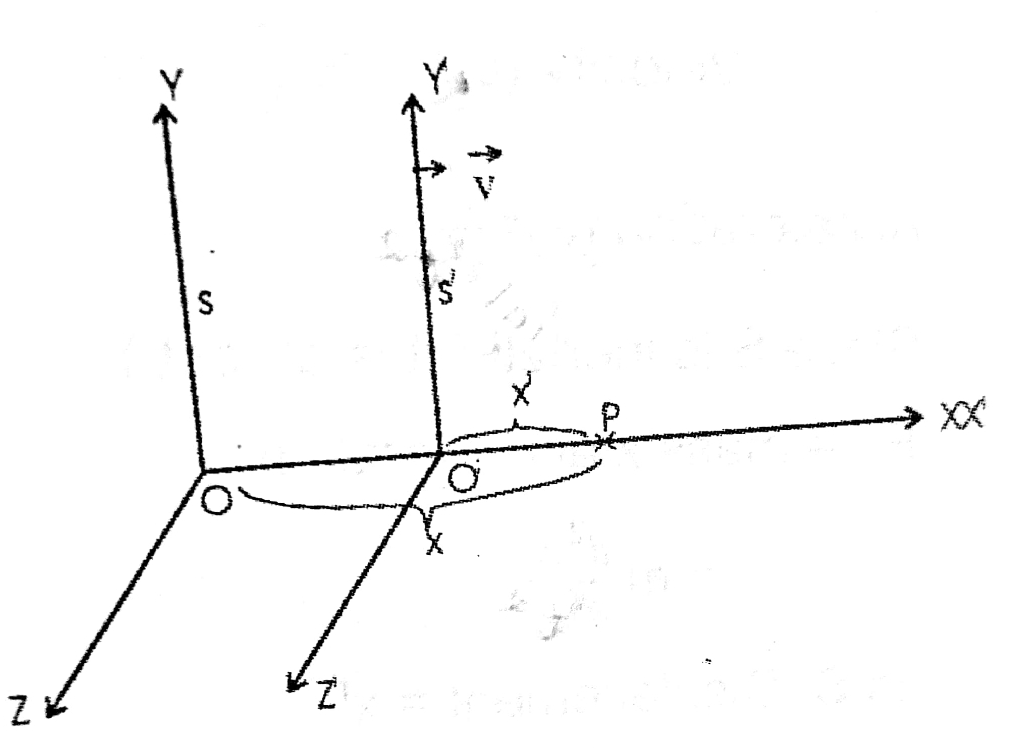